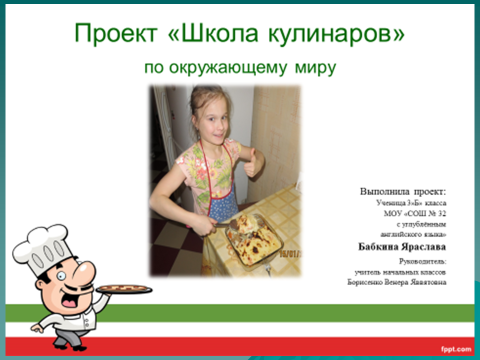 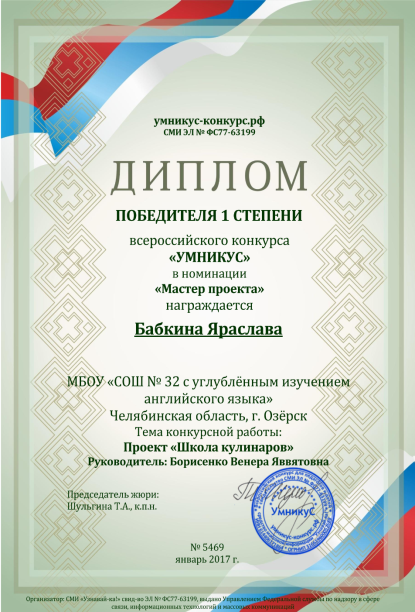 Диплом 1 степени
«Умникус-конкурс. РФ
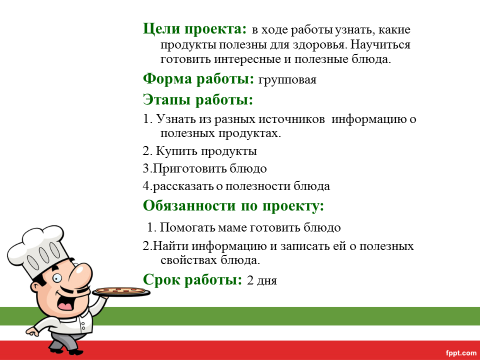 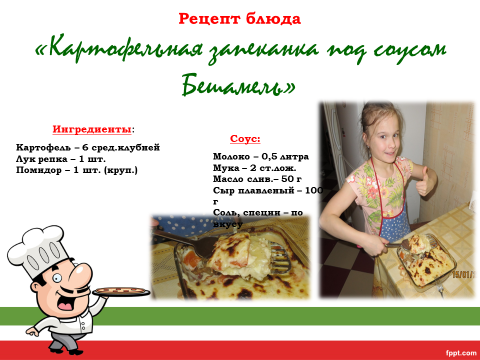 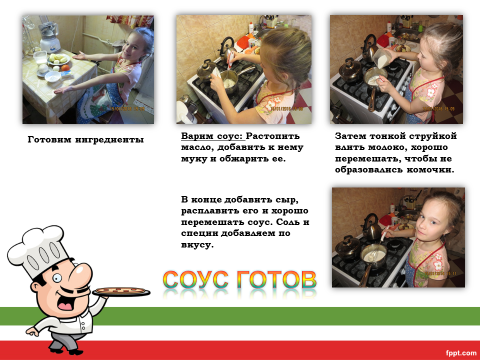 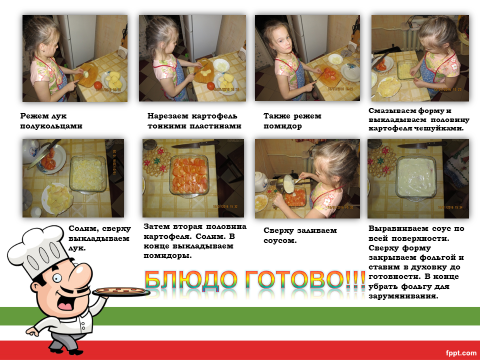 Дегустация блюд